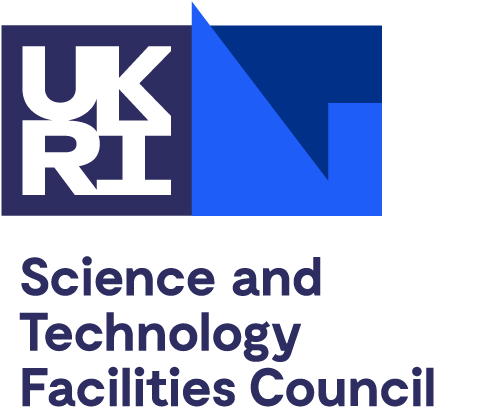 CI-ACC-212Beam Diagnostics #1: 
Introduction to measuring beams
Thomas Pacey | CI Lecture Series
06/03/2023
Dr. Thomas Pacey| Senior Accelerator Physicist (ASTeC)STFC Daresbury Laboratory | Warrington WA4 4AD
        thomas.pacey @stfc.ac.uk
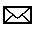 Introductions & Course Structure
06/03/2023
CI-ACC-212Beam Diagnostics #1
2
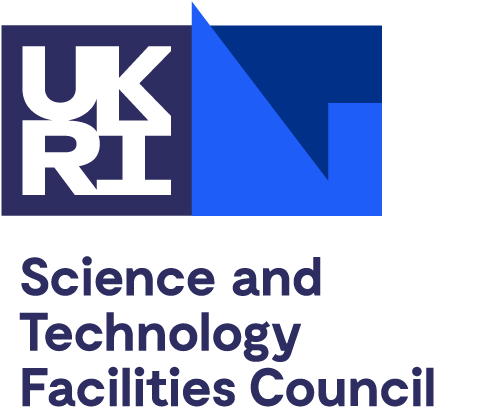 Housekeeping & Zoom
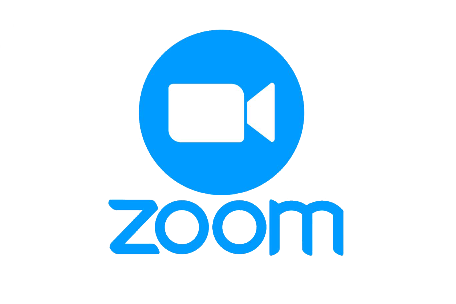 I will do my best to lecture hybrid, expect some teething problems

Please use raise hand and/or chat function to get my attention on zoom!
(Shout if I miss you out) 

Find me in person or by email for questions after 

3 lectures, Monday 6th , 13th , 20th March ‘23, 2pm. 
Slides on Indico.
Aiming 50mins/lecture. Short break at 25min mark.

There are no assessments/homeworks/exercises for this course   

Please ask questions, there are no silly questions!
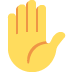 Thomas Pacey | CI-ACC-212 | 06/03/2023
Page 3
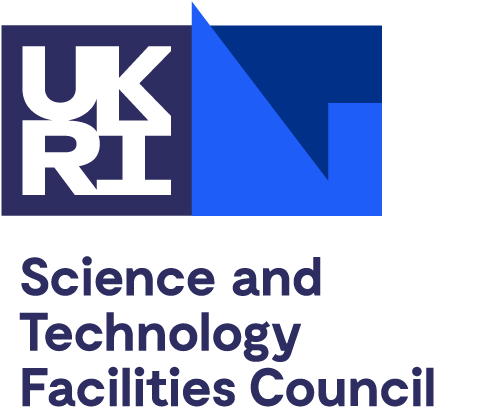 CLARA BA1
Who Am I?
Me
Background
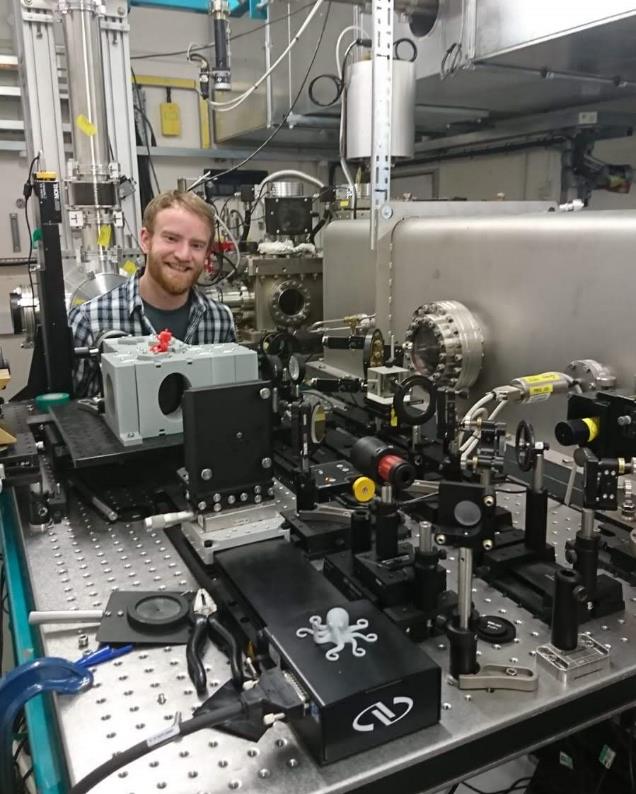 2015 – Completed MPhys, University Manchester
Started at CI, PhD on ‘Novel Acceleration’ (DWA)


2019 – Finished my PhD in Accelerator Physics
Supervised by Yuri Saveliev (ADI group leader)
Performed 2 experiments at CLARA in 2018
Generating THz, measuring beam energy modulation


Jan 2019 – Joined STFC in ASTeC’s ADI group

I work on CLARA, BA1, FEBE instrumentation
Making novel transverse and longitudinal measurements
Supporting user experiments 2019-2023 

Novel acceleration experiments require novel diagnostics!
Martin-Puplett 
Interferometer
Measures <1ps bunch lengths using THz radiation…
Thomas Pacey | CI-ACC-212 | 06/03/2023
Page 4
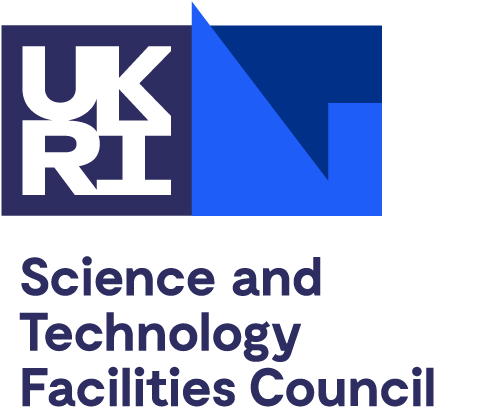 Who are you?
What projects are being done?

Who is working on…

Beam dynamics?
Storage rings?
FELs?
Ion beams?
Novel acceleration?
Vacuum systems?
RF systems?
Magnet systems?

Diagnostics?

Anything else?
Thomas Pacey | CI-ACC-212 | 06/03/2023
Page 5
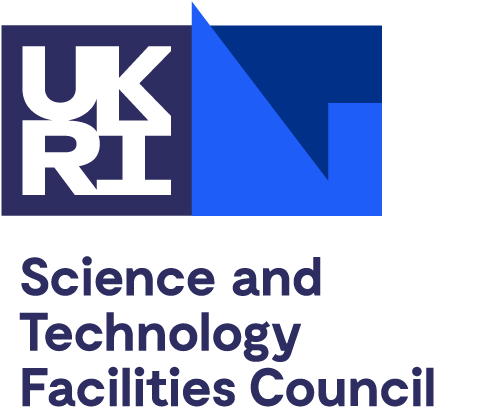 Course Structure
Aim to give an overview of the complex topic of beam diagnostics and instrumentation
Focus on linear, relativistic, electron beam machines
(based off my experience on CLARA)

Focus on practical aspects of making measurements

First run of this version, feedback welcomed!
Future versions may include ion  beams and storage rings…

Lecture #1 : Introduction to measuring beams
What am I trying to measure? How can I measure it?

Lecture #2 : Measuring bunch charge and transverse properties
How much beam do I have? Where is it going? How is the shape changing?

Lecture #3 : Longitudinal beam measurements
What is the beam energy? How short is the pulse?
Thomas Pacey | CI-ACC-212 | 06/03/2023
Page 6
[Speaker Notes: Future examples – instrumenting a beam line?]
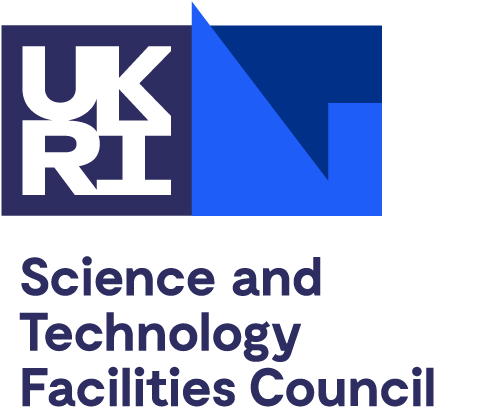 CI-ACC-212Beam Diagnostics #1: 
Introduction to measuring beams
Thomas Pacey | CI Lecture Series
06/03/2023
Dr. Thomas Pacey| Senior Accelerator Physicist (ASTeC)STFC Daresbury Laboratory | Warrington WA4 4AD
        thomas.pacey @stfc.ac.uk
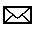 [Speaker Notes: Any questions at this point?]
Outline
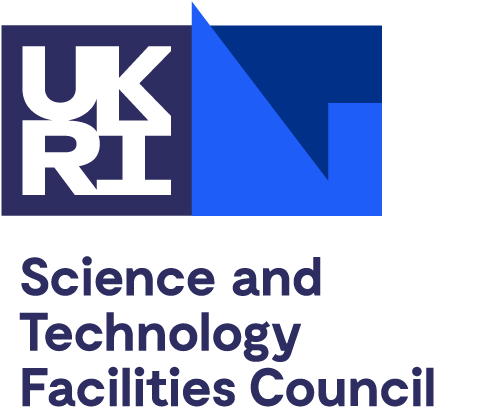 Properties of beams we want to measure
Destructive vs Non-invasive and Measuring vs monitoring
Common diagnostic systems and their acronyms
Summary
Properties of beams we want to measure
This may seem abstract, but we will refer back in later lectures
06/03/2023
CI-ACC-212Beam Diagnostics #1
9
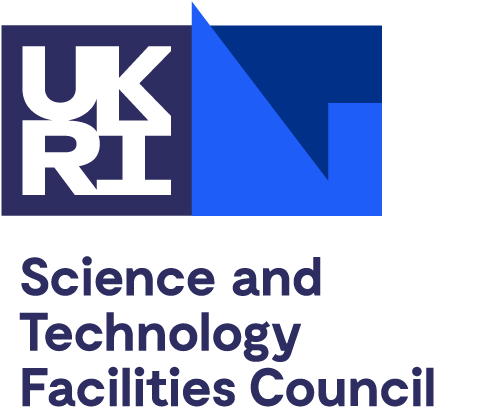 A beam & A coordinate system
Our ‘operational’ or ‘natural’ coordinate system
Fun fact
This means formally our natural operational coordinate system is left handed
z
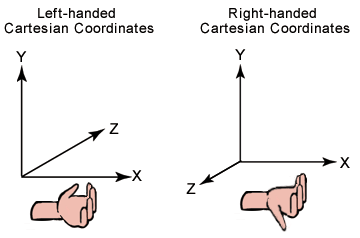 y
x
Not very important
Unless comparing some simulations with measurements 
Or drawing a diagram
Beam into page
Always know how you expect diagnostics to perform.
Which way have I bent the beam? Where should it go on a screen?
Page 10
Thomas Pacey | CI-ACC-212 | 06/03/2023
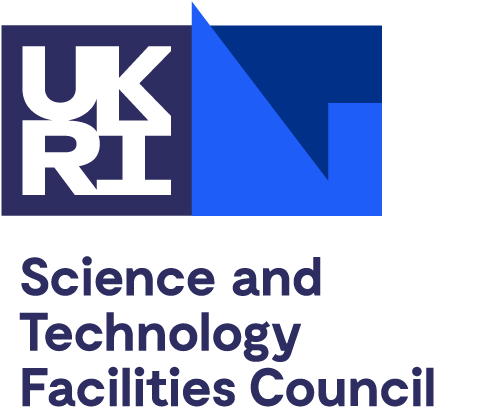 Particle properties
Particle
6D Object
Our ‘particle’ has a charge q & 6 degrees of freedom

Horizontal position - x
Horizontal divergence - x’ (/momentum - px)
Vertical position - y
Vertical divergence – y’ (/momentum - py)
Longitudinal momentum -  pz  ( / energy E)
Longitudinal position - z (/ timing t)
y
Approx. for divergences:
Relativistic approx. for timings vs z
y’
Useful for comparing particles within a ‘bunch’
Often see liberal switching between bunch lengths in z or t
When working with simulations
Be wary of switching and keep track of head and tail of bunch
z
Thomas Pacey | CI-ACC-212 | 06/03/2023
Page 11
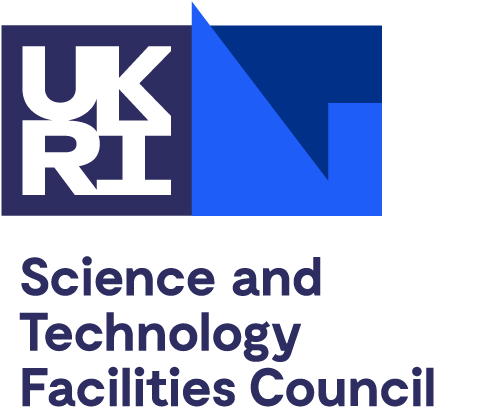 Bunch properties
Bunch is a population of particles
Our bunch has a 6D phase space made up of N particles.
There are many interesting projections and correlations

These are common properties we want to measure

Horizontal position - <x>
Horizontal propagation angle - <x’>
Vertical position - <y>
Vertical propagation angle - <y’>

Horizontal beam size - σx 
Horizontal beam divergence – σx’ 
Vertical beam size - σy 
Vertical beam divergence – σy’ 

Horizontal RMS emittance – εx
Vertical RMS emittance – εy

Momentum/Energy - <pz>
RMS Energy spread - σpz 
Bunch length - σt 

Charge - Nq
Where is the beam?
Where is it going?
What is the beam size?
How is it changing?
What is the transverse beam quality?
What is the bunch energy?
How long is the pulse?
How much have I got?
Thomas Pacey | CI-ACC-212 | 06/03/2023
Page 12
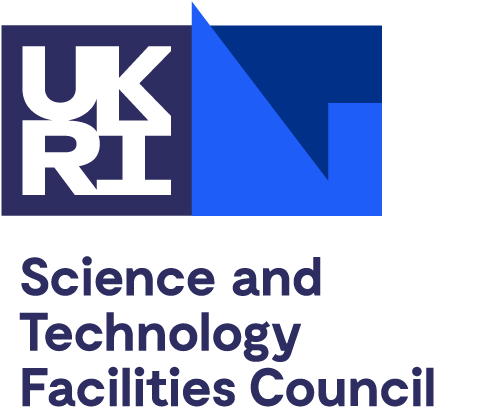 Aside on bunch properties & statistics
We could go on and on
There are many ways to describe a statistical distribution of points in 1D, 2D…etc.
For example ‘beam size’: 
Standard Deviation is common in acceleration physics: see Gaussian beams and Twiss parameters 
but see also FWHM, 1/e2, D4σ  … etc. (e.g. laser physics)

Know what you have measured and communicate this clearly!

Use appropriate metrics for your data – more in Lecture #2
Sometimes we divide our beam down into sub-samples
Longitudinally typically we call this ‘slices’ - > Slice energy spread, slice emittances, slice Twiss values

Transversely we typically call this core and halo -> ‘core beam size’, ‘core charge’

Sub-samples typically have different properties to the whole beam
A lot of applications (e.g. FEL) care about properties of the sub-samples (e.g. slices)
Important to be able to measure sub-samples, but also difficult!
Thomas Pacey | CI-ACC-212 | 06/03/2023
Page 13
Multi-shot tomographic techniques
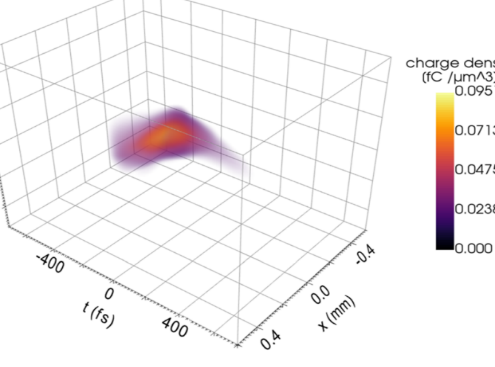 Aside on measuring a ‘profile’
Going on a little more
1D Profile: measuring u as a function of charge density ρ 
e.g  Longitudinal profile = ρ(t)

2D profile: measuring u1 , u2 as a function of ρ 
e.g. Transverse profile = ρ(x,y)

3D profile: u1 , u2 , u3 as a function of ρ 
e.g. 3D spatial profile = ρ(x,y,t)

4D profile: u1 , u2 , u3 , u4 as a function of ρ 
e.g. 4D transverse phase space ρ(x,x’,y,y’)
3D spatial profile from FlashForward variable Polarisation TDC 
Fig 5 in Marchetti, Barbara, et al.  Scientific reports 11.1 (2021): 3560.
https://www.nature.com/articles/s41598-021-82687-2
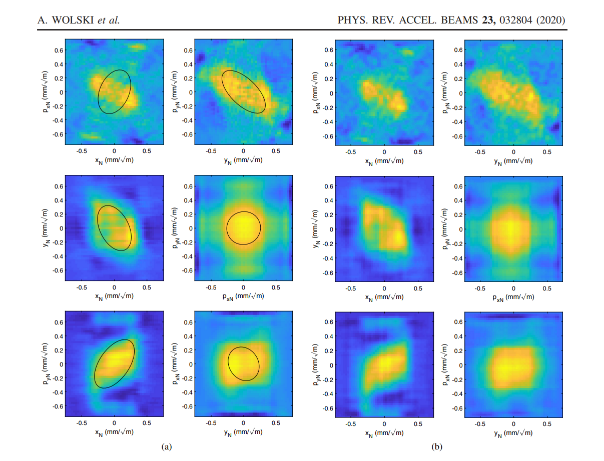 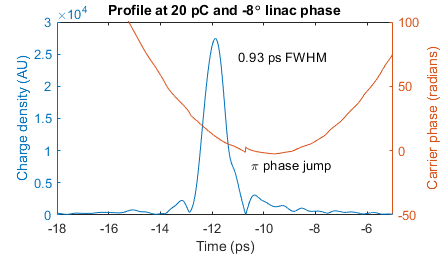 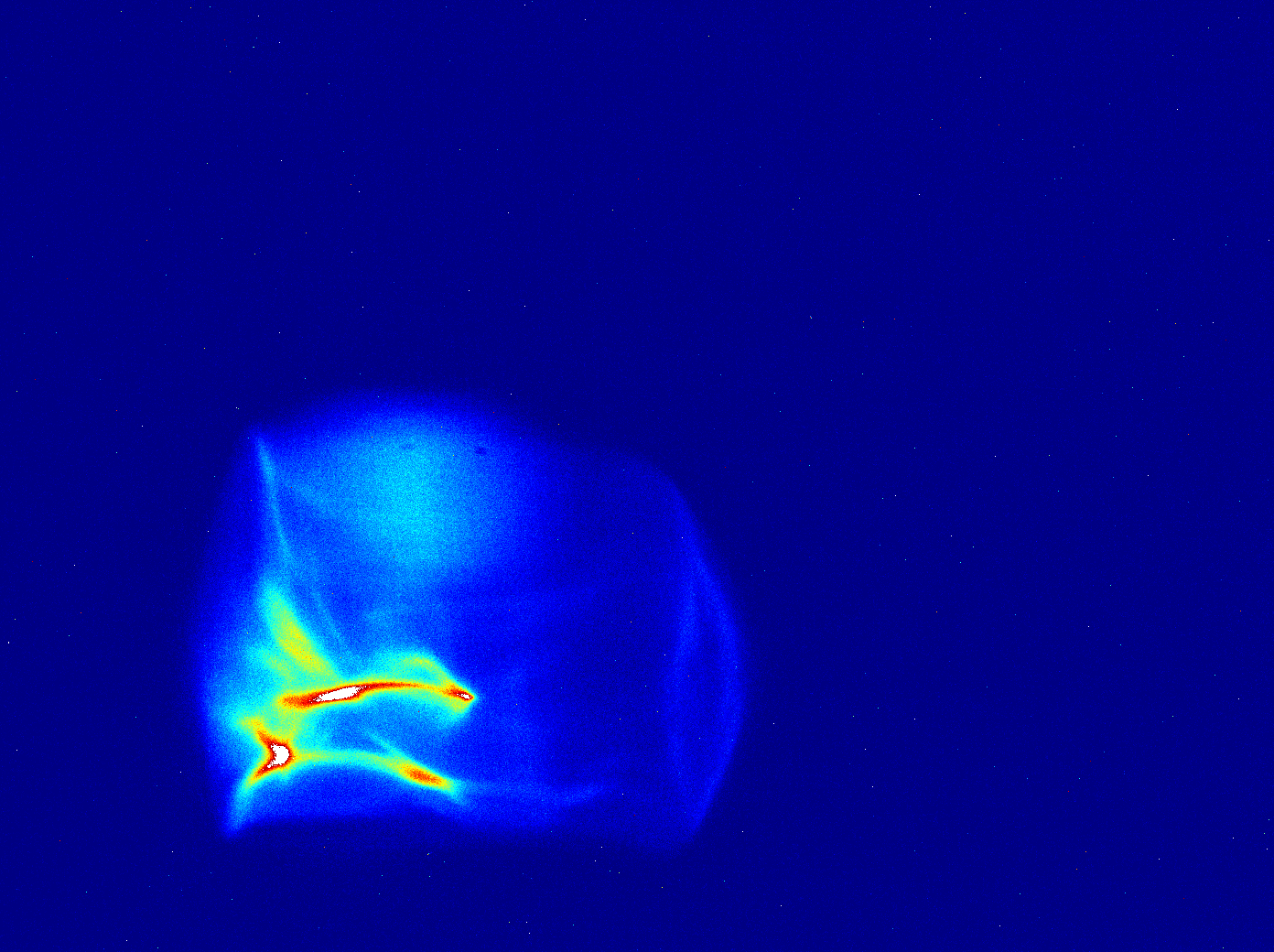 2D projections of 4D CLARA beam phase space
Fig 7 in Wolski, A., et al. Physical Review Accelerators and Beams 23.3 (2020): 032804.https://journals.aps.org/prab/abstract/10.1103/PhysRevAccelBeams.23.032804
2D transverse profile of CLARA BA1 beam
From YAG screen
1D Longitudinal profile of CLARA BA1 beam
From electro-optical sampling
Single-shot techniques
Thomas Pacey | CI-ACC-212 | 06/03/2023
Page 14
[Speaker Notes: From a profile you can measure the statistical values
But you can measure a statistical value without a profile – e.g. beam position or beam size!]
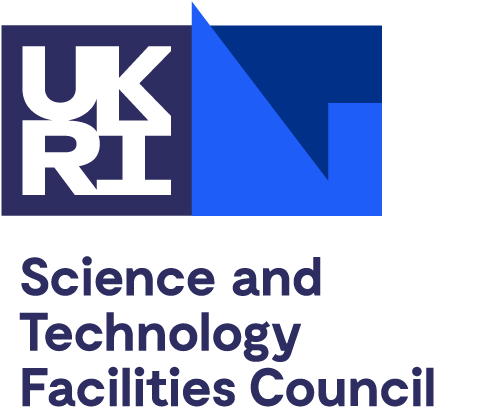 Beam properties
Beams are made of bunches
Bunches can be separated uniformly or with a sub-structure(‘train’/pulse)
z
z
Uniformly separated bunches
Uniformly separated bunch ‘trains’
Beam properties are time averaged properties of bunches or 
Shot to shot variation in bunch properties
Beam properties we could measure include:

Beam current
Average energy 

Energy instability
Charge instability 
Pointing instability
To diagnose a bunch we must be able to pick it out from the beam

To fully diagnose a beam instability
We must be able to measure the bunches at their rep. rate…
Thomas Pacey | CI-ACC-212 | 06/03/2023
Page 15
Diagnostic modes
Some useful definitions
06/03/2023
CI-ACC-212Beam Diagnostics #1
16
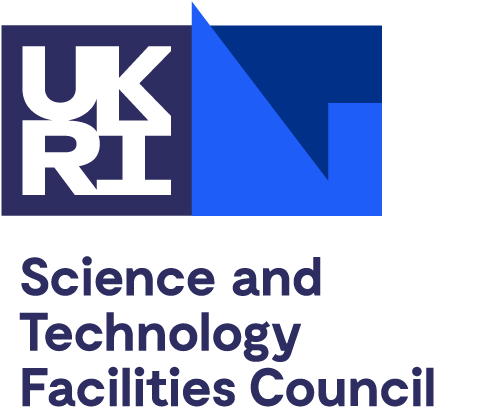 Single vs Multi-shot
Further definitions…
Diagnostics operate in either single shot or multi-shot modes:

Single shot =  One bunch is captured to make a measurement 
(This can be done at the beam rep. rate, but not necessarily)
Instabilities can be seen, fast feedback can be provided


Multi-shot = many bunches needed to make a measurement 
Time averages bunch behaviour over many shots
Will smear out fast instabilities, may smear out slower drifts
Can provide slow feedback


Single shot is always better, but for some systems means compromising on precision, accuracy

How much precision or accuracy you need depends on what you want to do with the system…
e.g. Beam Position Monitor
e.g. Emittance Quad Scan
Thomas Pacey | CI-ACC-212 | 06/03/2023
Page 17
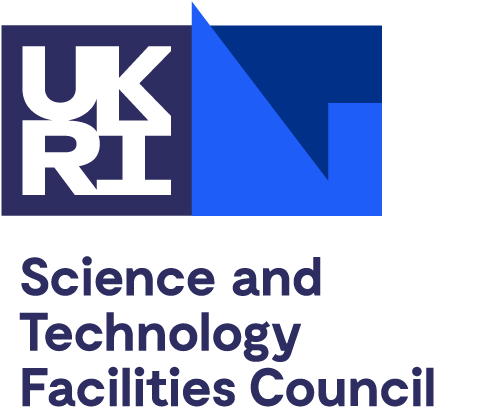 Destructive Vs Non-Invasive
Obvious statements & Buzzwords
Making a measurement of a bunch typically affects the bunch in some way… 


If the bunch is lost or cannot be ‘used’ afterwards this is DESTRUCTIVE
If it isn’t useful, it may as well be lost

If no measureable change is made to the bunch this is NON-INVASIVE
If you can’t measure it, did it even happen?
 
If there is a measurable change but the beam can still be ‘used’ this is MINIMALLY INVASIVE
This is highly dependent on beam parameters & application


Typically we have destructive & non-invasive diagnostics
Thomas Pacey | CI-ACC-212 | 06/03/2023
Page 18
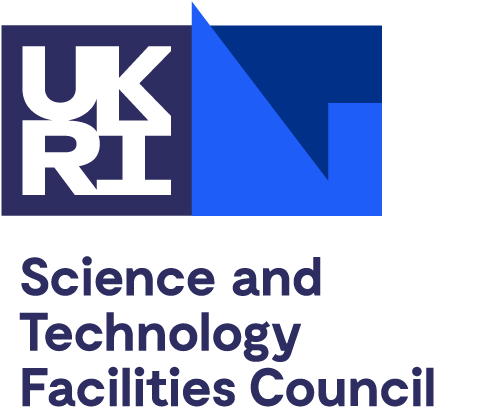 Measuring vs Monitoring
My view/definitions
When we operate an accelerator we either want to:
Monitor the beam (and do something else up/downstream)
Or
Measure the beam (to find out its properties in detail and do nothing else)

A monitoring system is single-shot and/or non-invasive
The best monitors are both!

A measuring system is either destructive or multi-shot

Diagnostics impact how an accelerator is operated
Without diagnostics, you can’t operate.
How you operate is defined by what diagnostics you have!
Thomas Pacey | CI-ACC-212 | 08/03/2023
Page 19
Break
Questions?
06/03/2023
CI-ACC-212Beam Diagnostics #1
20
Common diagnostic systems
Know your BPMs from your TDCs and your OTR from your CSR
06/03/2023
CI-ACC-212Beam Diagnostics #1
21
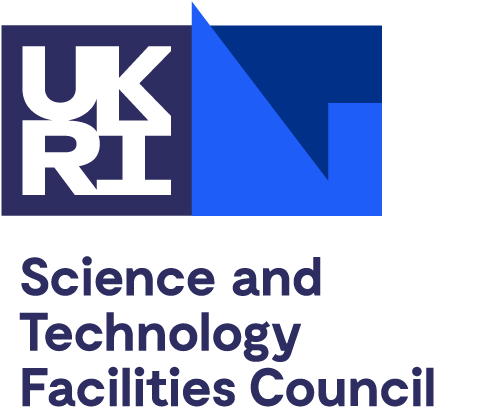 A zoo of systems
Always a new species to discover
The following is a set of common systems and their acronyms 
Also included alternative acronyms that other labs use

Non-exhaustive list. There are many systems out there

Beware: some of the acronyms are the same, but mean different systems to different people/labs
There is no agreed ‘dictionary’!

Brief description of what that system is for 

Detail will come in later lectures/slides for most systems (but not all!)

This is an introductory overview!
We love TLAs, do you?

Make sure you know someone actually means!
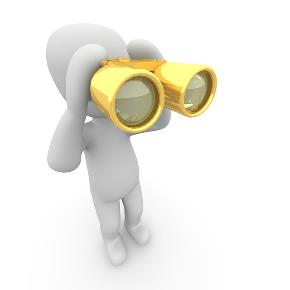 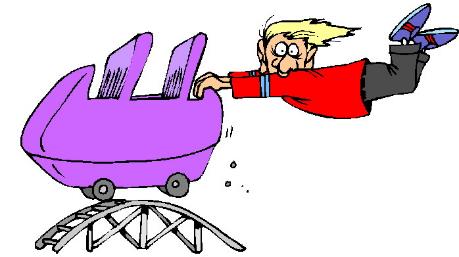 Thomas Pacey | CI-ACC-212 | 06/03/2023
Page 22
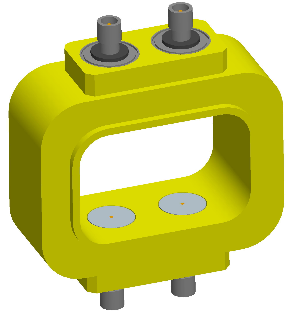 Common systems
Transverse #1
BPM = Beam Position Monitor
Non-invasive single shot monitor for <x> and <y>
Uses 4 pick-ups to measure proximity of electric field within the beam-pipe 
Can be calibrated to estimate charge
Example pick-up types: buttons, striplines



cBPM = Cavity BPM
Uses a cavity to create a wakefield
Typically higher resolution than standard BPM
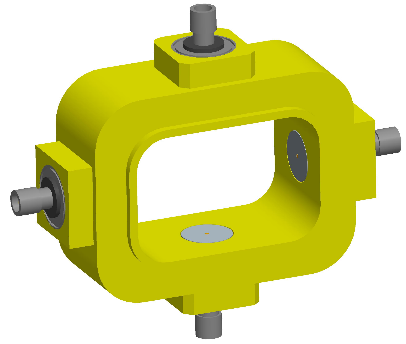 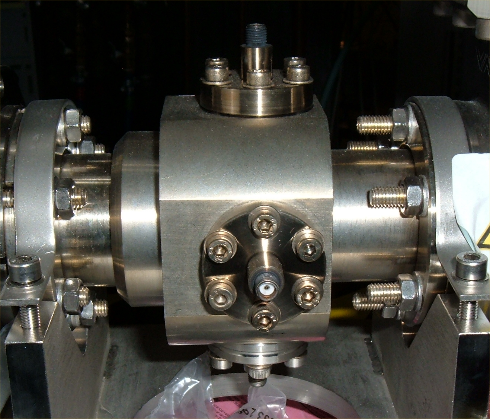 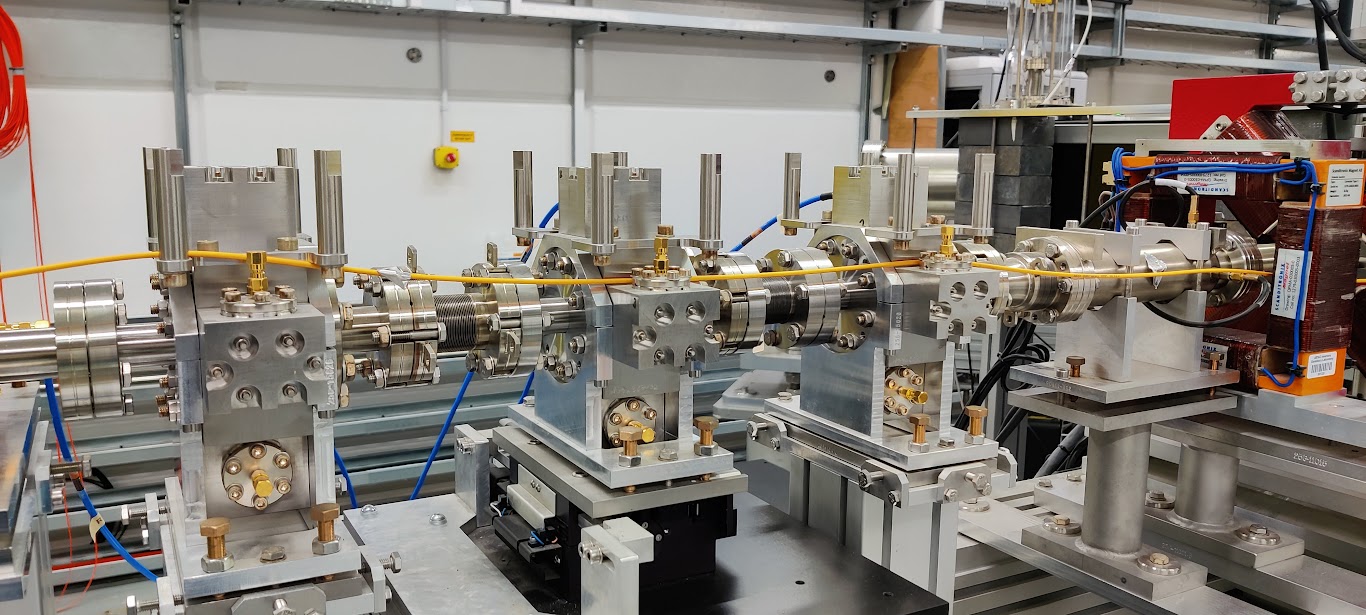 More info in Lecture #2 on how this works
Thomas Pacey | CI-ACC-212 | 06/03/2023
Page 23
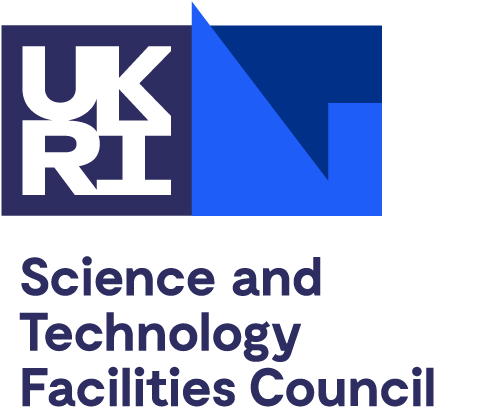 Common systems
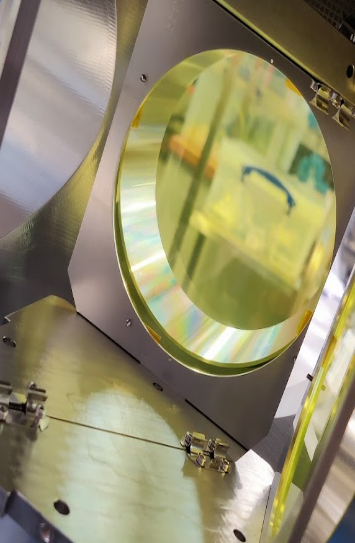 Transverse #2
SCR = Scintillator Screen
Single-shot  destructive measurement of x-y profile of beam
With additional beam optics/systems can measure other profiles, e.g. energy spectrum
Very bright, has fundamental resolution limits

Synonym: OPT = Optical screen
 
Variants: 
YAG = Yttrium Aluminium Garnet scintillator screen
Very common material in electron machines for scintillator screen

LYSO = Lu1.8Y0.2SiO5:Ce 
(crystal formula for Cerium-doped Lutetium Yttrium Orthosilicate)
Another bright scintillator for electron beams with a fun name
Has issues with saturation/quenching at high charge density

GAGG = Gadolinium Aluminium Gallium Garnet
Very bright scintillator with high saturation point
Gaining in popularity! 

LANEX = Trade name for kodax scintillator sheets
Cheap, large, can be cut to shapes
Poor transverse resolution & Finite lifetime!
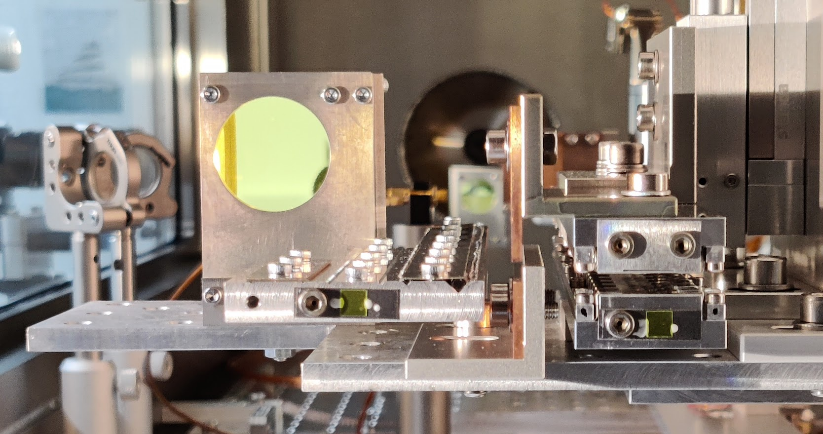 More info in Lecture #2 on how this works
Page 24
Common systems
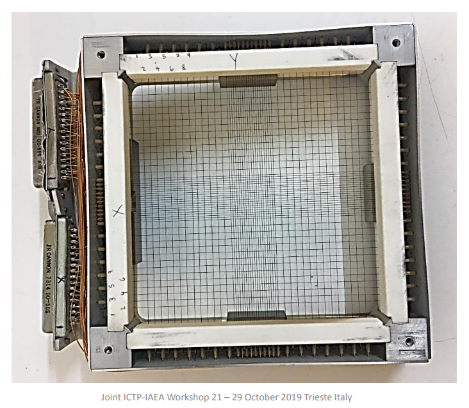 Transverse #3
WS = Wire Scanner
Multi-shot minimally invasive measurement of x or y profile
Uses wire to intercept beam and scatter a transverse slice. Scan wire across beam
Either:
Additional detector to pick-up intensity scattered Or 
secondary electrons liberated from wire, current measured by electrode
High resolution technique



SEM = Secondary Emission Grid 
Single shot minimally invasive measurement of x or y profile 
Uses a grid of wires to intercept beam and secondary electrons liberated from each wire and measure current on electrode
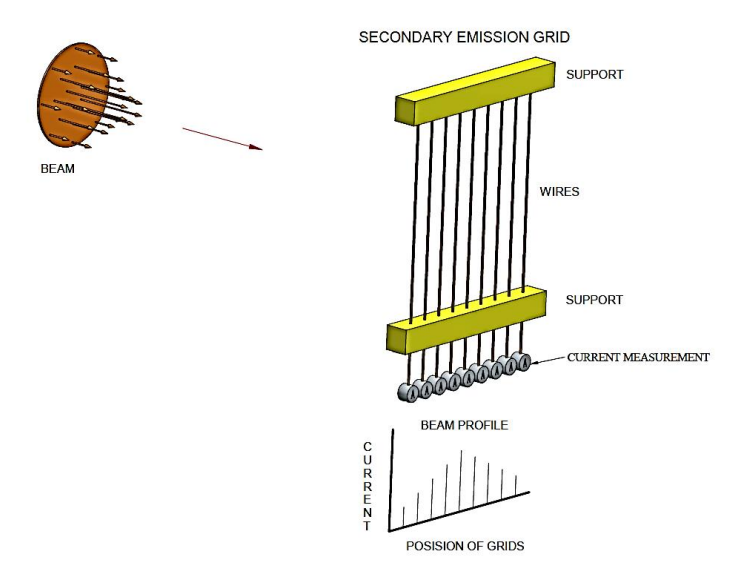 Images: Joint ICTP-IAEA Workshop on Accelerator Technologies, Basic Instruments and Analytical Technique
Lowry Conradie https://indico.ictp.it/event/8728/session/8/contribution/32/material/slides/0.pdf
Thomas Pacey | CI-ACC-212 | 06/03/2023
Page 25
Common Systems
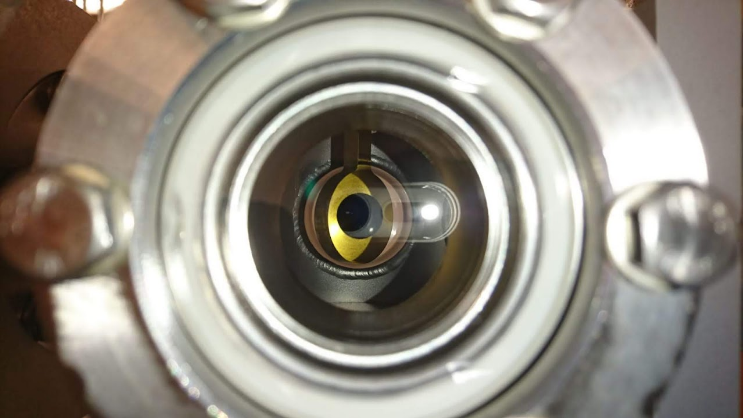 Transverse #4
OTR = Optical Transition Radiation
Single-shot destructive transverse profile measurement
Bunch passes through thin foil or metallic target
Releases radiation as the electric field transitions vacuum - > metal
Not very bright, but high resolution measurement
Resolution limited by imaging system 







SRM = Synchrotron Radiation Monitor
Single shot non-invasive transverse profile measurement
Detect radiation (Optical/UV/X-ray) as beam passes round dipole (or undulator)
Use this to infer electron beam profile
More info in Lecture #2 on how this works
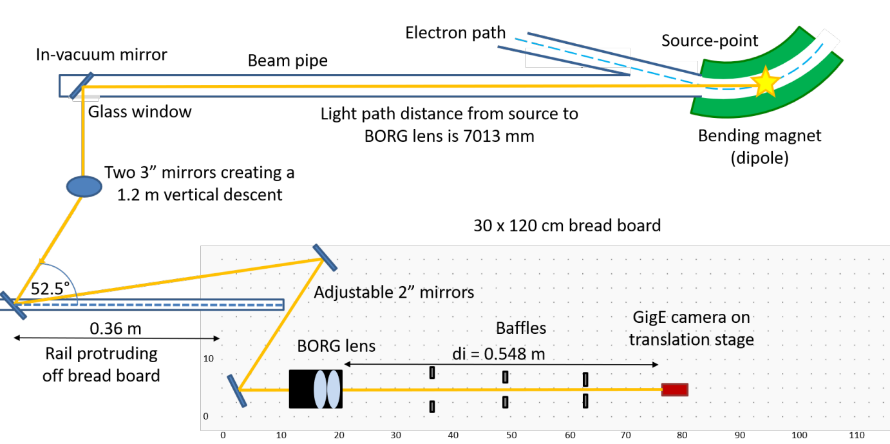 Image: Howling, E., and L. Bobb. "Development of a Beam Halo Monitor Using Visible Synchrotron Radiation at Diamond Light Source."  IBIC21 (2021).
Thomas Pacey | CI-ACC-212 | 06/03/2023
Page 26
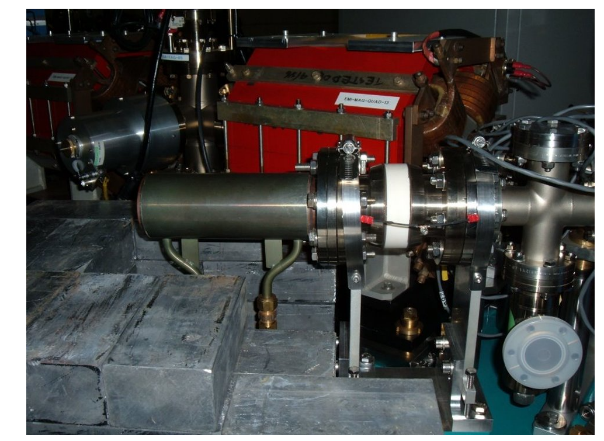 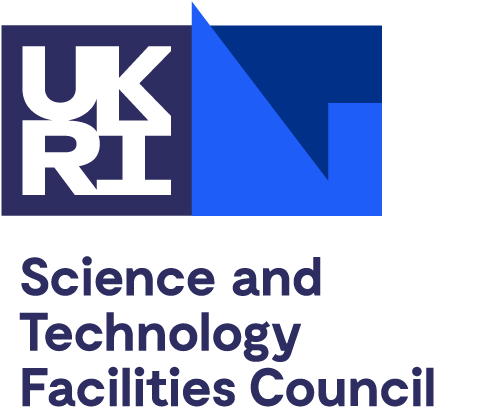 Common systems
Charge #1
FCUP = Faraday Cup
Destructive single-shot measurement of bunch charge 
Metal cup which captures and stops beam charge
Discharge of cup can be measured and absolute charge can be measured

Synonyms: FC  

WCM = Wall Current Monitor 
Non-invasive single-shot measurement of bunch charge
Measures image current following through beam pipe 
Requires calibration
More info in Lecture #2 on how this works
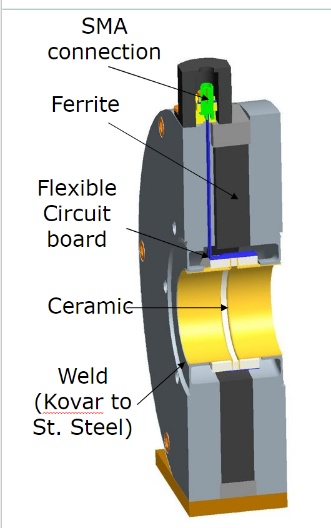 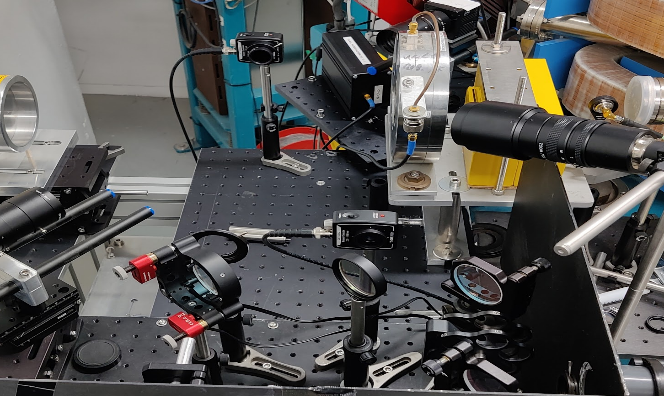 Thomas Pacey | CI-ACC-212 | 06/03/2023
Page 27
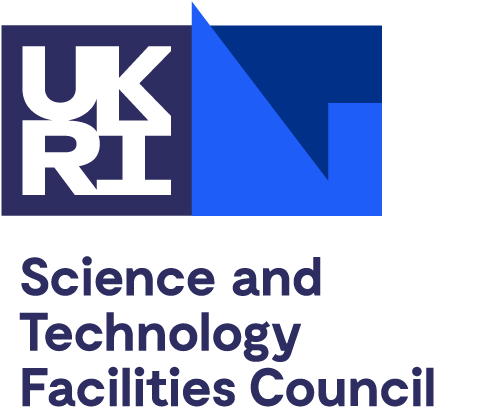 Common Systems
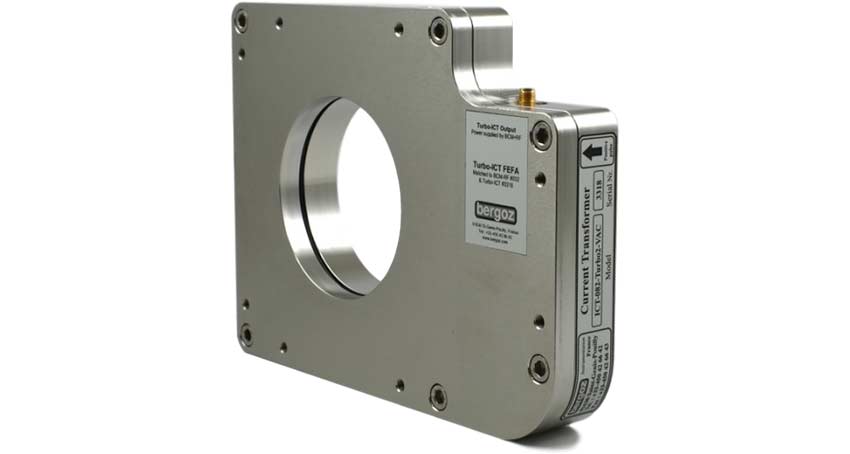 Charge #2
ICT = Integrating Current Transformer
Single-shot non-invasive bunch charge measurement
Limited by bunch pulse length and beam repetition rate
Can be in-flange or ‘in air’ or in vacuum

Variants:
Turbo-ICT: Filtered version, works with shorter pulses (<1ns) and higher resolution
Synonyms: BCM = Bunch Charge Monitor

ACCT = AC Current Transformer
Non-invasive beam current monitor for macropulse beams / quasi CW beams
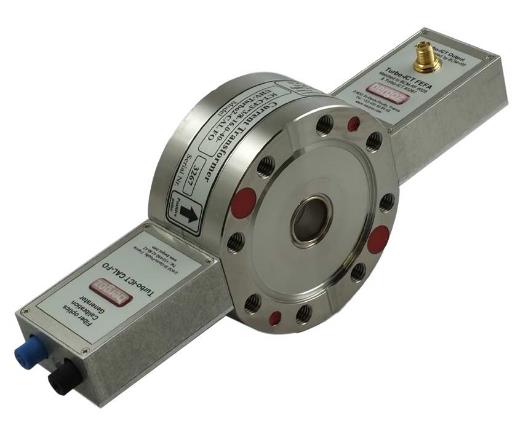 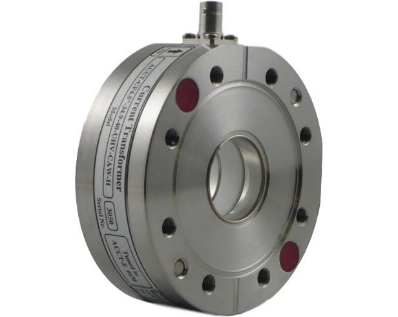 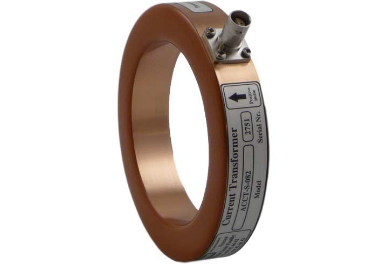 Images:
https://www.bergoz.com/products/
Thomas Pacey | CI-ACC-212 | 06/03/2023
Page 28
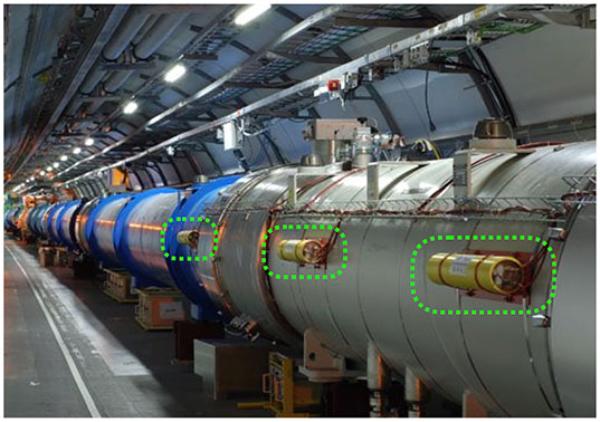 Common Systems
Charge #3 / Losses
BLM = Beam Loss Monitor
Non-invasive monitor of beam charge loss
Discrete gas or solid sample outside beam pipe to detect ‘escaped’ particles or 
Secondary radiation 
Used for machine protection

Variants

oBLM = Optical BLM
Continuous Optical Fibres which run alongside beam pipe
Secondary emission from beam loss creates Cherenkov radiation
Can be detected at either end of figure.
Time of arrival of detection gives loss position information
https://www.liverpool.ac.uk/quasar/research/beam-instrumentation/beam-loss-monitoring/
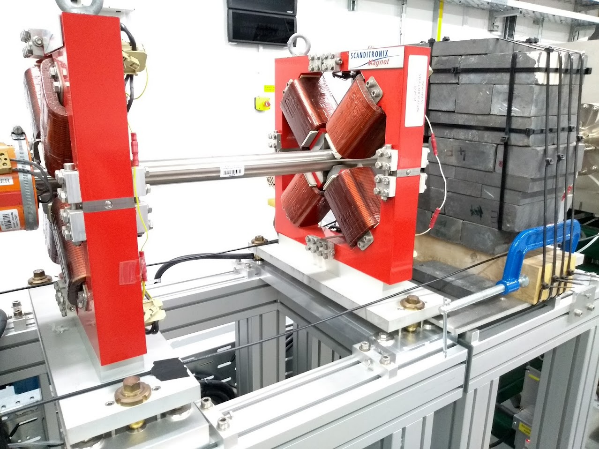 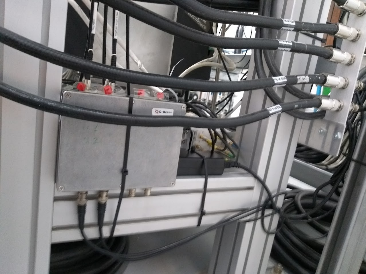 Thomas Pacey | CI-ACC-212 | 06/03/2023
Page 29
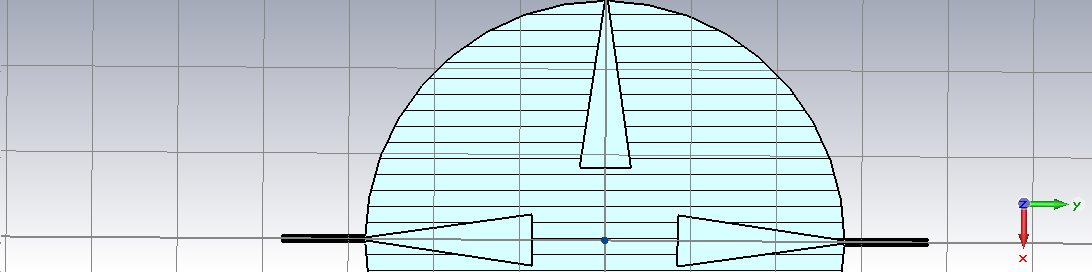 Common systems
Longitudinal #1
BAM = Beam Arrival Monitor
Non-invasive single shot measurement of time of arrival wrt global clock
High frequency cavity/pickups which detect bunch arrival
Signal needs to be converted to comparator to get TOA wrt global clock
Resolution limited by beam charge 


TOF = Time of Flight system
Non-invasive single shot measurement of bunch energy
(at least) two pickups at different positions measure beam time of arrival 
For known species, flight time between two points gives longitudinal momentum
Works for low energy, non-relativistic systems
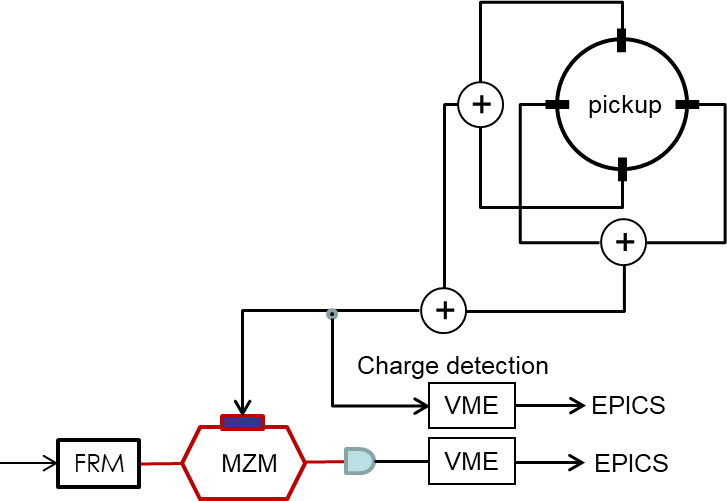 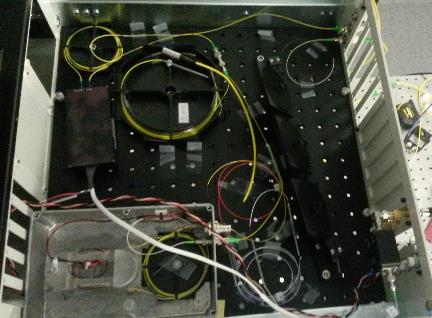 Thomas Pacey | CI-ACC-212 | 06/03/2023
Page 30
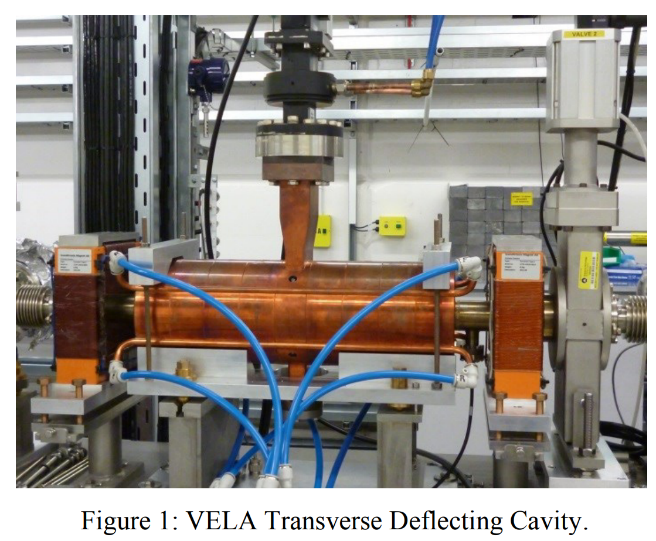 Common Systems
Longitudinal #2
TDC = Transverse Deflecting Cavity
Single shot destructive measurement of longitudinal profile
RF cavity profiles a longitudinally varying streaking force to beam
Maps longitudinal profile onto spatial coordinate with appropriate beam optics
Can be used to measure longitudinal phase space and slice properties…


Synonyms:
TDS = Transverse Deflecting Structure

RFD = Radio Frequency Deflector
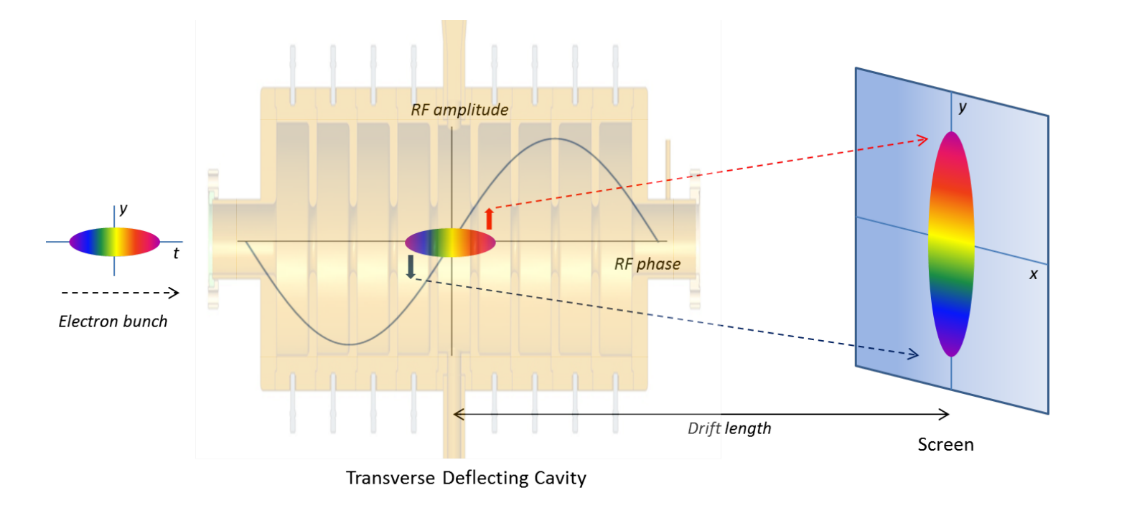 More info in Lecture #3 on how this works
Image: J McKenzie Thesis
Thomas Pacey | CI-ACC-212 | 06/03/2023
Page 31
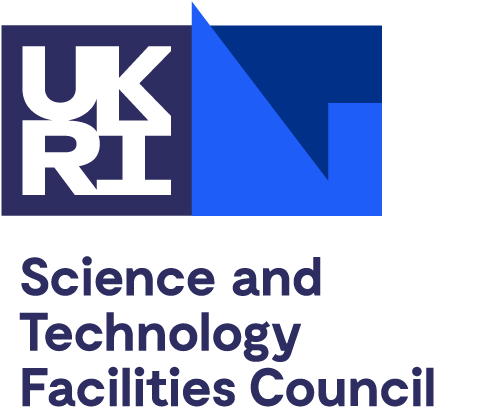 Common systems
Longitudinal #3
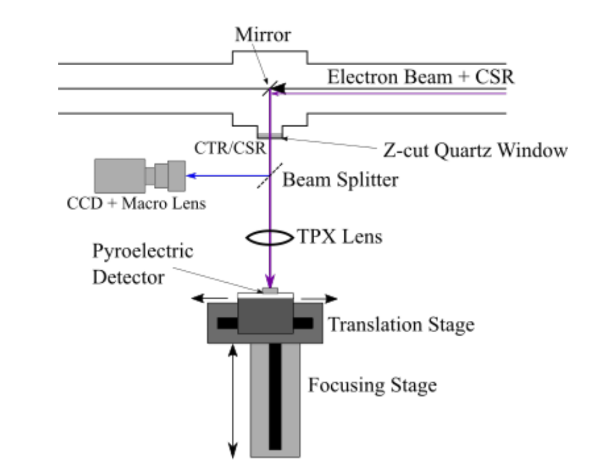 BCM = Bunch Compression Monitor
Single-shot monitor for bunch length
Detects intensity of coherent radiation emitted by bunch
Shorter bunches -> higher intensity of radiation
Whether destructive or non-invasive depends on source of radiation…

Variants = 
CSR BCM = Coherent Synchrotron Radiation BCM 
Single-shot non-invasive monitor for bunch length
Detects coherent radiation emitted as beam goes around dipole

CTR BCM = Coherent Transition Radiation BCM 
Single-shot destructive monitor for bunch length
Detects coherent radiation emitted as beam goes through metal target

CDR BCM = Coherent Diffraction Radiation BCM 
Single-shot non-invasive monitor for bunch length
Detects coherent radiation as beam goes through hole in metal target
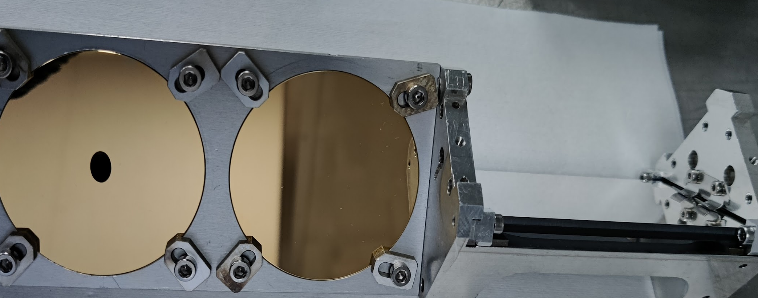 More info in Lecture #3 on how this works
Thomas Pacey | CI-ACC-212 | 06/03/2023
Page 32
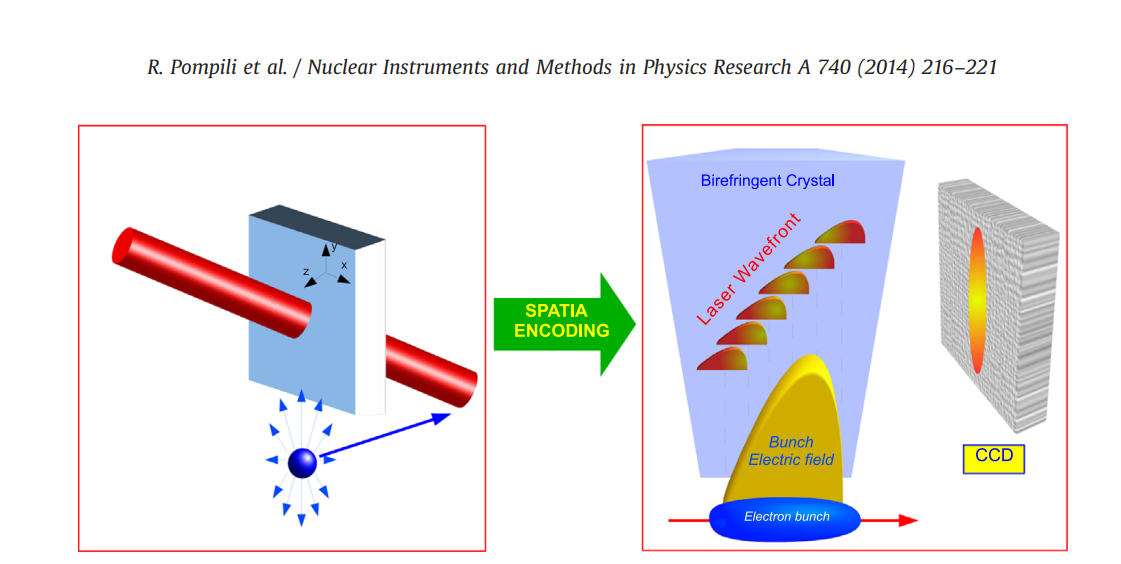 Common systems
Longitudinal #4
EOS = Electro-Optic Sampling
Single-shot non-invasive bunch profile monitor
Electric field of bunch interacts with non-linear crystal
Field changes polarisation properties of crystal
Simultaneously a laser pulse propagates in crystal 
Changes in polarisation mapped onto laser
Measure change in polarisation as function of time/space in laser pulse

Synonyms: EO

Variants :

EOSD = Electro-Optic Spectral Decoding
Chirped laser pulse means spectrum maps to time
Variation in polarisation of spectrum -> electron bunch length

EOSI = Electro-Optic Spectral Interferometry
As EOSD but with higher resolution 
and less ambiguous spectral interference for reconstruction
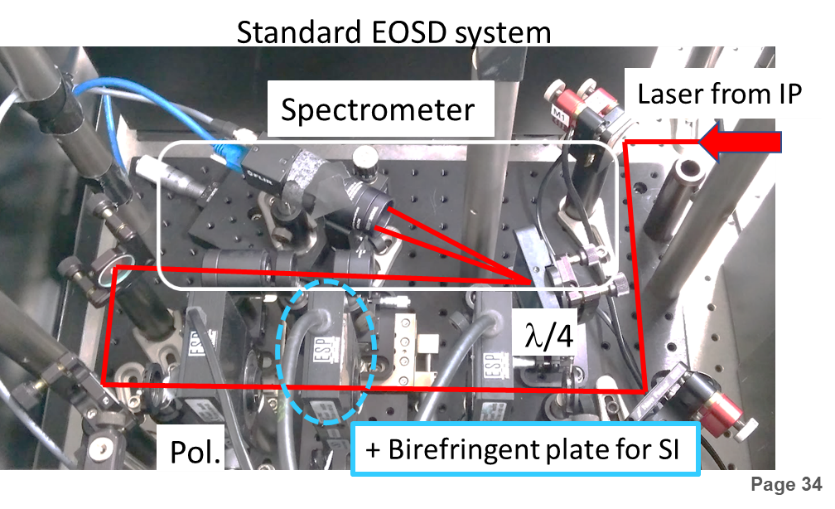 More info in Lecture #3 on how this works
Thomas Pacey | CI-ACC-212 | 06/03/2023
Page 33
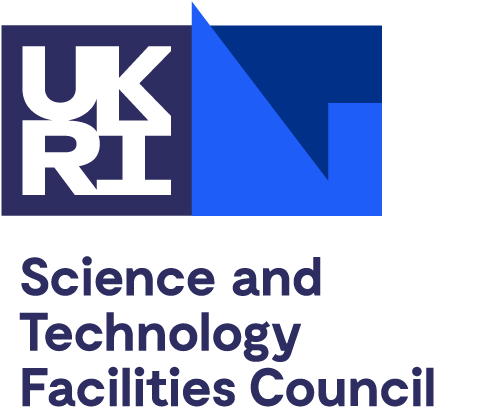 Common systems
Longitudinal #5
MLFC = Multi-leaf Faraday Cup
Single shot destructive measurement of energy spectrum 
Multiple isolated faraday cup layers which stop beam and charge up
Depth of penetration gives particle energy
Coarse measurement, stochastic in nature (best for high charge bunches)
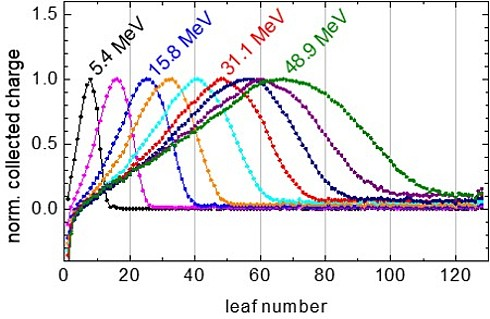 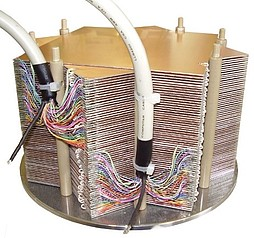 Images: https://www.ptb.de/cms/en/service-seiten/news/scientific-news.html?cHash=afc8730e344bcebbe77f3d3f8057e948&tx_news_pi1%5Baction%5D=detail&tx_news_pi1%5Bcontroller%5D=News&tx_news_pi1%5Bday%5D=20&tx_news_pi1%5Bmonth%5D=12&tx_news_pi1%5Bnews%5D=10186&tx_news_pi1%5Byear%5D=2019
Thomas Pacey | CI-ACC-212 | 06/03/2023
Page 34
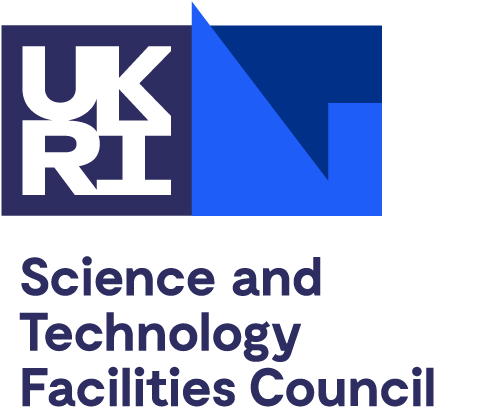 Summary
Some take homes
There are a lot of properties to measure! 
Bunch is a 6D object, Beams are made of many different bunches

Somethings are measured - destructive or multi-shot
Others can be monitored - single-shot and/or non-invasive

There is a whole zoo of diagnostic systems and devices
Ask what a TLA is and what it does

You need a combination of systems to operate the accelerator
Even more systems needed to understand the beam!

All diagnostics have limits…
Thomas Pacey | CI-ACC-212 | 06/03/2023
Page 35
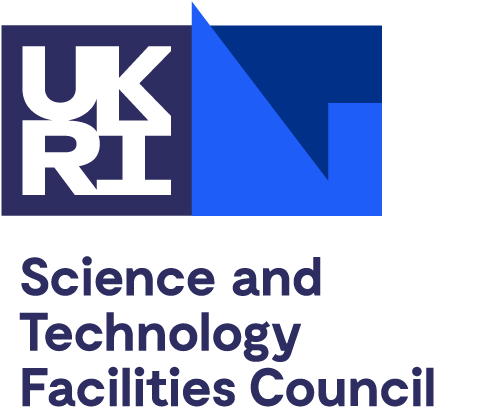 Resources
References &  links for images and further reading
CAS notes on beam diagnostics
https://cds.cern.ch/record/499098/files/p154.pdf
Berghoz product catalogue (ICTs etc.)
https://www.bergoz.com/products/
SwissFEL SRM & BCM compressor measurements
https://arxiv.org/pdf/1905.08081.pdf
FlashForward Variable Polarisation TDC
https://www.nature.com/articles/s41598-021-82687-2
VELA TDC commissioning
https://accelconf.web.cern.ch/ipac2015/papers/wepha054.pdf
UoL Quasar Article on BLMs
https://www.liverpool.ac.uk/quasar/research/beam-instrumentation/beam-loss-monitoring/
https://livrepository.liverpool.ac.uk/3031981/1/200845969_Aug2018.pdf
Overview of oBLMs
https://www.mdpi.com/1424-8220/23/4/2248
DLS SR based halo monitor
https://accelconf.web.cern.ch/ibic2021/papers/tupp10.pdf
Lowry Conradie notes on diagnsotics (see wire scanners and girds)
https://indico.ictp.it/event/8728/session/8/contribution/32/material/slides/0.pdf
SPARCLab EOS results
https://www.sciencedirect.com/science/article/abs/pii/S0168900213013776
Thomas Pacey | CI-ACC-212 | 06/03/2023
Page 36